On Amortizing Inference Costs for Structured Prediction
Vivek Srikumar, Gourab Kundu, Dan Roth
University of Illinois at Urbana-Champaign
1
Inference in NLP
Inference is a common task in NLP
Unique to NLP: we don’t solve one problem; we solve one or more inference per sentence
Beyond trying to improve the algorithm, what else can we do?
2
Motivation
S1 & S2 look very different but their output structures are the same
The inference outcomes 
are the same
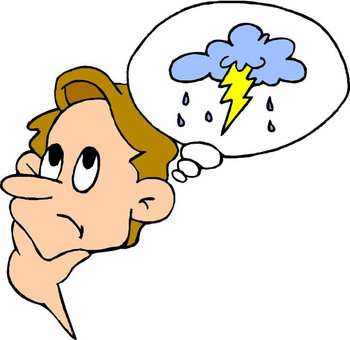 After inferring the POS structure for S1, 
Can we speed up inference for S2 ?
3
Contribution
We formulate the problem of amortized inference: reducing inference time over the lifetime of an NLP tool

We develop conditions under which the solution of a new problem can be exactly inferred from problems solved before without invoking the solver

We develop schemes for approximately solving a new problem based on problems solved before without invoking the solver
4
Contribution
Our methods are invariant to the underlying solver and will reduce the number of calls to the solver

Our algorithms show significant improvements both in terms of solver calls and wall clock time in a state-of-the-art Semantic Role Labeling system
5
Outline
The Hope
Problem Formulation
Exact Theorems
Approximation Methods
Experiments
Future Directions
6
Amortized Inference
Amortized inference == measure the cost of inference over the whole corpus

We give a family of good amortized algorithms

Amortization is possible since many inference problems generated in an NLP task are similar e.g. have similar structures
7
POS Tagging on Gigaword
Number of structures is much smaller than the number of sentences
Number of Tokens
8
Dep. Parsing on Gigaword
Number of structures is much smaller than the number of sentences
Number of Tokens
9
Semantic Role Labeling on Gigaword
Number of structures is much smaller than the number of sentences
Number of Tokens
10
POS Tagging on Gigaword
How skewed is the distribution of structures?
Number of Tokens
11
Frequency Distribution – POS Tagging (5 tokens)
Some structures
occur very 
frequently
log 
frequency
Solution Id
12
Frequency Distribution – POS Tagging (10 tokens)
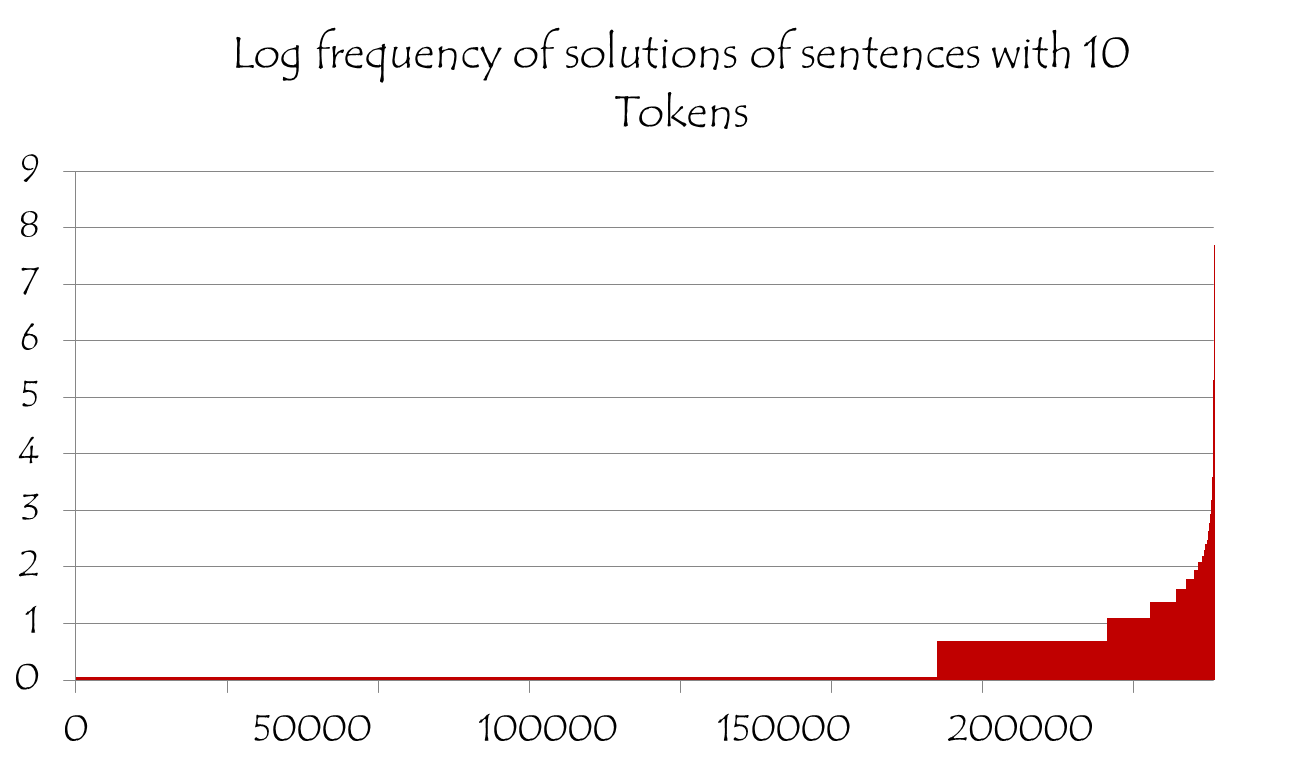 Some structures
occur very 
frequently
log 
frequency
Solution Id
13
Outline
The Hope
Problem Formulation
Exact Theorems
Approximation Methods
Experiments
Future Directions
14
Structured Prediction in NLP
ILP (Integer Linear Programming) is a general representation for inference in NLP structured prediction tasks
 
ILP formulation for NLP was introduced in 
[Dan Roth and Wen-tau Yih, A Linear Programming Formulation for Global Inference in Natural Language Tasks, CoNLL 2004]

Inference using ILP has been successful in NLP tasks e.g. SRL, Dep. Parsing, Sentence Compression, Sentiment Analysis
15
ILP Formulation
ILP can be expressed as
                    max cx
                             Ax ≤ b
                               x  integer  

We focus on Zero-one (x is 0/1 instead of integer) ILP which is very common in NLP
16
Equivalence Class
We define an equivalence class as the set of ILPs that have 

the same number of inference variables 

the same feasible set.
17
Notations
ILP: P, Q

Objective coefficients of P: cp

Optimal solution of P: x*p

Number of variables for P: nP
18
Outline
The Hope
Problem Formulation
Exact Theorems
Approximation Methods
Experiments
Future Directions
19
Example I
P
Q
max 2x1+4x2+2x3+0.5x4
         x1 + x2 ≤ 1
         x3 + x4 ≤ 1
max 2x1+3x2+2x3+x4
         x1 + x2 ≤ 1
         x3 + x4 ≤ 1
Same equivalence                   
           class
x*P:  <0, 1, 1, 0>

cP:    <2, 3, 2, 1>
cQ:   <2, 4, 2, 0.5>
20
Example I
P
Q
max 2x1+4x2+2x3+0.5x4
         x1 + x2 ≤ 1
         x3 + x4 ≤ 1
max 2x1+3x2+2x3+x4
         x1 + x2 ≤ 1
         x3 + x4 ≤ 1
x*P:  <0, 1, 1, 0>

cP:    <2, 3, 2, 1>

cQ:   <2, 4, 2, 0.5>
Objective coefficients of active variables did not decrease from P to Q
21
Example I
P
Q
max 2x1+4x2+2x3+0.5x4
         x1 + x2 ≤ 1
         x3 + x4 ≤ 1
max 2x1+3x2+2x3+x4
         x1 + x2 ≤ 1
         x3 + x4 ≤ 1
x*P:  <0, 1, 1, 0>

cP:    <2, 3, 2, 1>

cQ:   <2, 4, 2, 0.5>
Objective coefficients of inactive variables did not increase from P to Q
22
Example I
P
Q
max 2x1+4x2+2x3+0.5x4
         x1 + x2 ≤ 1
         x3 + x4 ≤ 1
max 2x1+3x2+2x3+x4
         x1 + x2 ≤ 1
         x3 + x4 ≤ 1
x*P=x*Q
23
Example I (Mathematically)
Let δc = cQ - cP



For each i ϵ {1, …, np } (2x*P,i – 1)δci ≥ 0
x*P,i = 1
cQ,i ≥ cP,i
x*P,i = 0
cQ,i ≤ cP,i
24
Exact Theorem I
Suppose  we know that the optimal solution of an ILP P is x*P. (because we solved it before).
We are given a new ILP Q and the following conditions hold:

Q lies in the same equivalence class as P
For each i ϵ {1, …, np } (2x*P,i – 1)δci ≥ 0, where δc = cQ - cP

Without solving Q, we can guarantee that the optimal solution of Q is x*Q= x*P
25
Example II
x*P1=p2:    <0, 1, 1, 0>
cP1:           <2, 3, 2, 1>
cP2:           <2, 4, 2, 0.5>
P1
max 2x1+3x2+2x3+x4
         x1 + x2 ≤ 1
         x3 + x4 ≤ 1
P2
max 2x1+4x2+2x3+0.5x4
         x1 + x2 ≤ 1
         x3 + x4 ≤ 1
26
Example II
x*P1=p2:    <0, 1, 1, 0>
cP1:           <2, 3, 2, 1>
cP2:           <2, 4, 2, 0.5>
P1
max 2x1+3x2+2x3+x4
         x1 + x2 ≤ 1
         x3 + x4 ≤ 1
cQ:           <10, 18, 10, 3.5>
cQ =         2cP1 + 3cP2
P2
max 2x1+4x2+2x3+0.5x4
         x1 + x2 ≤ 1
         x3 + x4 ≤ 1
Q
max 10x1+18x2+10x3+3.5x4
         x1 + x2 ≤ 1
         x3 + x4 ≤ 1
x*P1= x*P2 = x*Q
27
Exact Theorem II
Suppose  we have seen m ILP {P1, P2, …, Pm} before and 
They fall in the same equivalence class
All of them have the same optimal solution

We are given a new ILP Q and the following conditions hold:
Q lies in the same equivalence class as P1, P2, …, Pm
There exists an z ≥ 0 such that cQ = ∑ zi cPi

Without solving Q, we can guarantee that the optimal solution of Q is x*Q= x*Pi
28
Exact Theorem II (Geometric Interpretation)
Solution x*
cP2
cP1
All ILPs in the cone will share the maximizer
ILPs corresponding to all these objective vectors will share the same maximizer for this feasible region
Feasible region
29
Example III
P1
cQ =         2cP1 + 3cP2
x*P1= x*P2 = x*Q
max 2x1+3x2+2x3+x4
         x1 + x2 ≤ 1
         x3 + x4 ≤ 1
P2
max 2x1+4x2+2x3+0.5x4
         x1 + x2 ≤ 1
         x3 + x4 ≤ 1
Q
max 10x1+18x2+10x3+3.5x4
         x1 + x2 ≤ 1
         x3 + x4 ≤ 1
30
Example III
P1
cQ =         2cP1 + 3cP2
x*P1= x*P2 = x*Q
max 2x1+3x2+2x3+x4
         x1 + x2 ≤ 1
         x3 + x4 ≤ 1
cQ’=       < 9,  19, 12, 2.5>

cQ =       < 10, 18, 10, 3.5>
x*Q =    <  0,   1,   1,   0>
P2
max 2x1+4x2+2x3+0.5x4
         x1 + x2 ≤ 1
         x3 + x4 ≤ 1
Q’
Q
max 9x1+19x2+12x3+2.5x4
         x1 + x2 ≤ 1
         x3 + x4 ≤ 1
max 10x1+18x2+10x3+3.5x4
         x1 + x2 ≤ 1
         x3 + x4 ≤ 1
x*Q’ = x*Q  = x*P1= x*P2
31
Exact Theorem III
Suppose  we have seen m ILP {P1, P2, …, Pm} before and 
They fall in the same equivalence class
All of them have the same optimal solution

We are given a new ILP Q and the following conditions hold:
Q lies in the same equivalence class as P1, P2, …, Pm
There exists an z ≥ 0 such that δc = cQ - ∑ zi cPi  and (2x*P,i – 1) δci ≥ 0 

Without solving Q, we can guarantee that the optimal solution of Q is x*Q= x*Pi
32
Outline
The Hope
Problem Formulation
Exact Theorems
Approximation Methods
Experiments
Future Directions
33
Approximation Methods
Approximate methods have potential for more speedup than exact theorems

Can we provide an approximate solution to the test ILP Q based on solutions of previous ILPs such that
Speedup is higher
Accuracy does not drop much
34
Approximation Method I
Most Frequent Solution:

Find the set of ILPs C solved previously that fall in the same equivalence class as Q

Find the Solution S that occurs most frequently in C

If the frequency of S is above a threshold (support) in C, return S otherwise call the ILP solver
35
Approximation Method II
Top K Approximation:

Find the set of ILPs C from cache that fall in the same equivalence class as Q

Find the K Solutions that occur most frequently in C

Evaluate each of the K solutions on the objective function of Q and select the one with the highest objective value
36
Approximation Method III
Approximation of Theorem I:

Find the set of ILPs C previously solved that fall in the same equivalence class as Q

If there is an ILP P in C that satisfies Theorem I within an error margin of ϵ, (for each i ϵ {1, …, np } (2x*P,i – 1)δci  + ϵ ≥ 0, where δc = cQ - cP ), return x*P
37
Approximation Method IV
Approximation of Theorem III:

Find the set of ILPs C from cache that fall in the same equivalence class as Q

If there is an ILP P in C that satisfies Theorem III within an error margin of ϵ, (There exists an z ≥ 0 such that δc = cQ - ∑ zi cPi  and (2x*P,i – 1) δci + ϵ ≥ 0  ), return x*P
38
Outline
The Hope
Problem Formulation
Exact Theorems
Approximation Schemes
Experiments
Future Directions
39
Semantic Role Labeling Task
Who did what to whom, when, where, why,…
I left my pearls to my daughter in my will .
[I]A0 left [my pearls]A1 [to my daughter]A2 [in my will]AM-LOC .

A0	Leaver
A1	Things left
A2	Benefactor
AM-LOC	Location
       I left my pearls to my daughter in my will .
Overlapping arguments
This slide is taken from the author of the slide after permission
Page 40
[Speaker Notes: Here is the problem of learning the representation –

Notice that these constraints are represented in terms of the arguments – so I need to generate the vocabulary, which I will do using learning, to be able to talk about it and say that I don’t like A2, unless I have an AI.


The other problem is semantic role labeling problem.  This is the problem that we will focus on in this talk.

In this problem, given a sentence, we want to identify for each verb, all the participants or arguments of that verb.

We can view the process also as trying to identifying different arguments represented by different lines and colors here.  What makes the problem hard is that not only there are quadratic number of possible arguments but if we look at all possible assignments for the whole structure there will be exponential number of them.  And making prediction for each of these arguments independently is not possible because some of the assignments are illegal due to the constraint that the output arguments may not overlap.

The rest of the talk will focus on how we tackle this problem, and also discuss some of the related issues by using this problem in experiment.  We have a demo of the system that we have developed which is currently the state-of-the-art system.  The URL is http://l2r.cs.uiuc.edu/~cogcomp/srl-demo.php.  At any point in this talk if you get tired, you can start playing with this demo. There are also demos of the other systems developed in our group.]
Semantic Role Labeling System
Our system was the top performing system in CoNLL 2005

Reference: V. Punyakanok and D. Roth and W. Yih, The Importance of Syntactic Parsing and Inference in Semantic Role Labeling,  Computational Linguistics – 2008

We need to solve one ILP problem for inferring SRL for each predicate in each sentence
41
Experimental Setup
Speedup & Accuracy are measured over WSJ test set (Section 23)

Baseline is solving ILP using Gurobi 4.6

For amortization:
We collect 250000 SRL inference problems from Gigaword and store in a database
For each ILP in test set, we invoke  one of the theorems (exact / approx.)
If found, we return it, otherwise we call the baseline ILP solver
42
Speedup & Accuracy
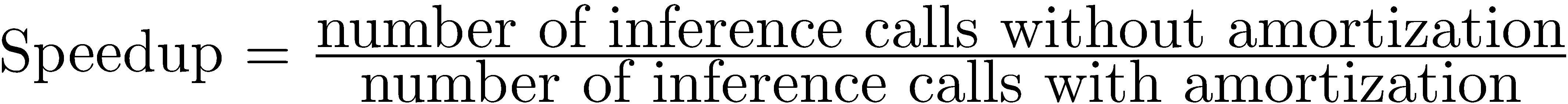 Speedup
F1
Exact
Approximate
43
Speedup in terms of clock time
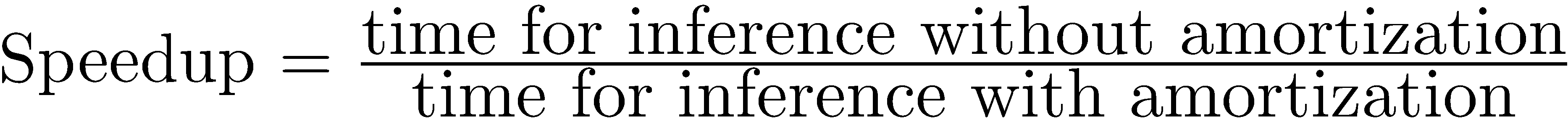 Exact
Approximate
44
Outline
Overview
Problem Formulation
Exact Theorems
Approximation Methods
Experiments
Future Directions
45
Future Directions
Decomposed Amortized Inference
Decompose the inference problem and amortize smaller problems
Approximate Inference
Solution from approximate methods can be used as warm start.
Lifted Inference
We want to investigate the relationship in future
46
Summary
Inference can be amortized over the lifetime of an NLP tool
Exact & Approximate algorithms are proposed.
Significant speedup is achieved in a real-world task SRL in terms of less calls to inference solver and wall clock time
Thank You
47
Decomposed Amortized Inference
Small structures appear more frequently









Decompose the inference problem and amortize smaller problems
48
Approximate Inference
The support parameter can be used to trade-off accuracy vs speedup








Solution from approximate methods can be used as warm start.
F1
Speedup
support
49
Lifted Inference
Our framework is related to lifted inference since our theorems apply at the level of groups of problems instead of a single problem
We want to investigate the relationship in future
50
Backed up Slides 
of previous Versions
51
Repeated Structures – POS Tagging
52
Repeated Structures – Dependency Parsing
53
Repeated Structures – Semantic Role Labeling
54
Relative Frequency – POS Tagging (5 tokens)
Solution Id
55
Relative Frequency – POS Tagging (5 tokens)
56
Relative Frequency – POS tagging (10 tokens)
57
Relative Frequency – POS Tagging (10 tokens)
Solution Id
58
Relative Frequency – POS Tagging (15 tokens)
59
NLP – From Sentences To Structures
Inference Problems
Sentences
Structures
60
NLP – Amortization of Inference Problems
Inference Problems
Sentences
Structures
61
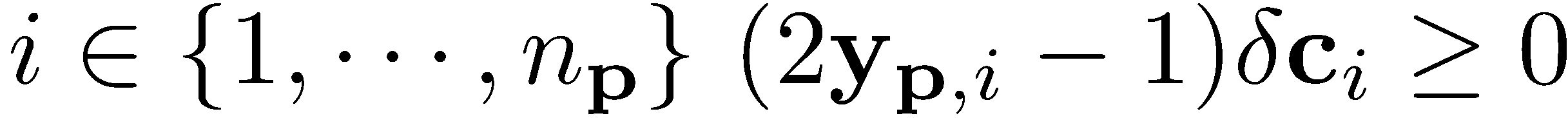 62
Exact Theorem 2
63
Example for Exact Theorem 3
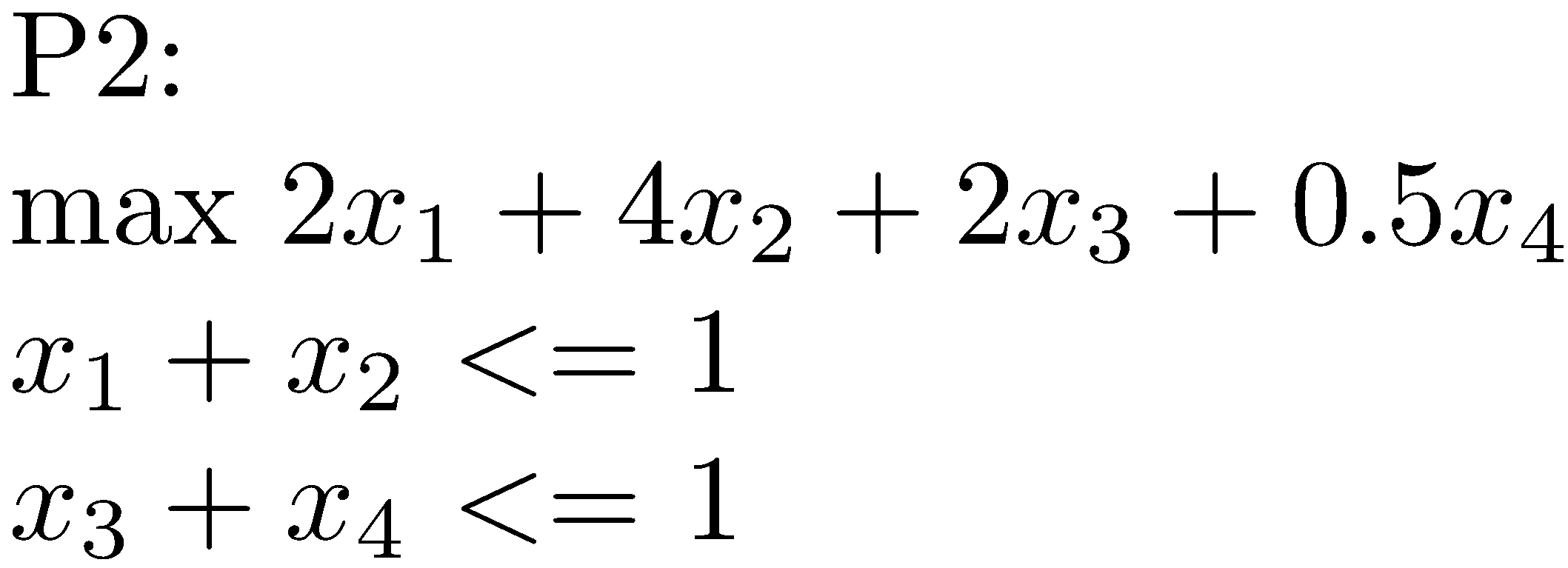 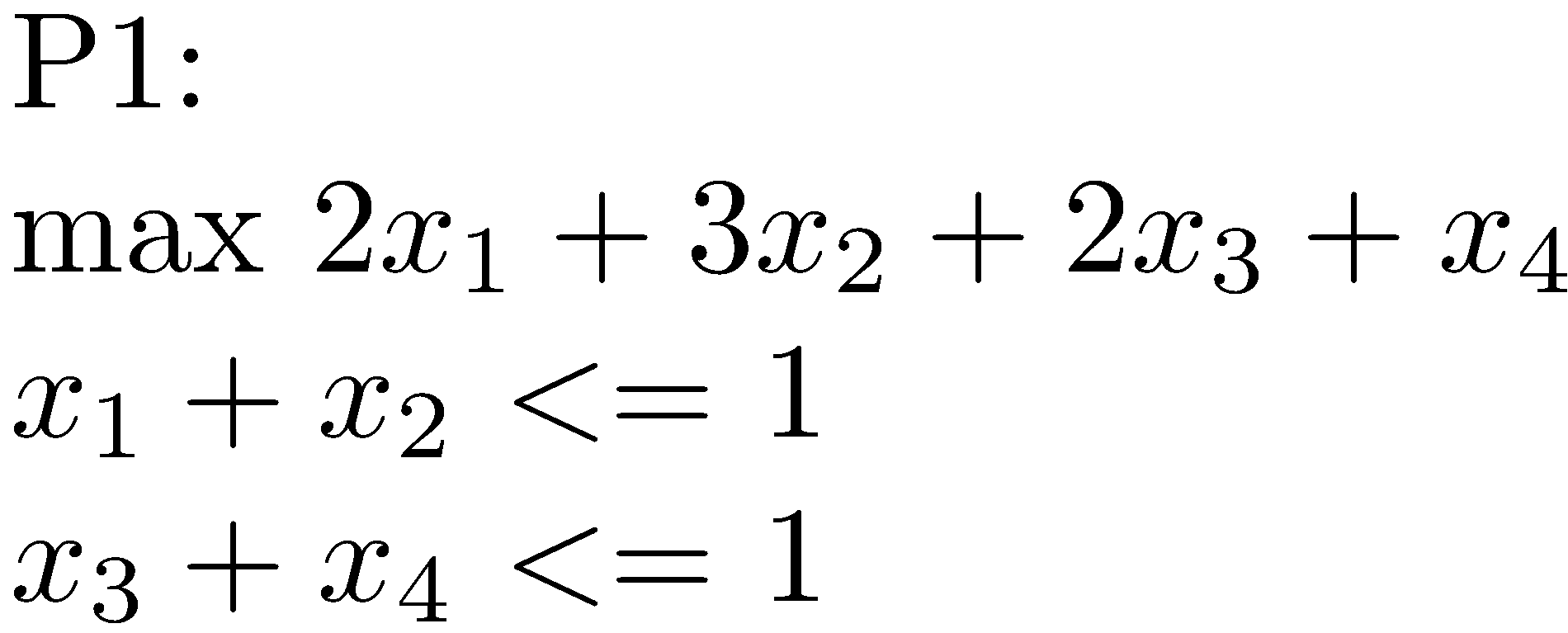 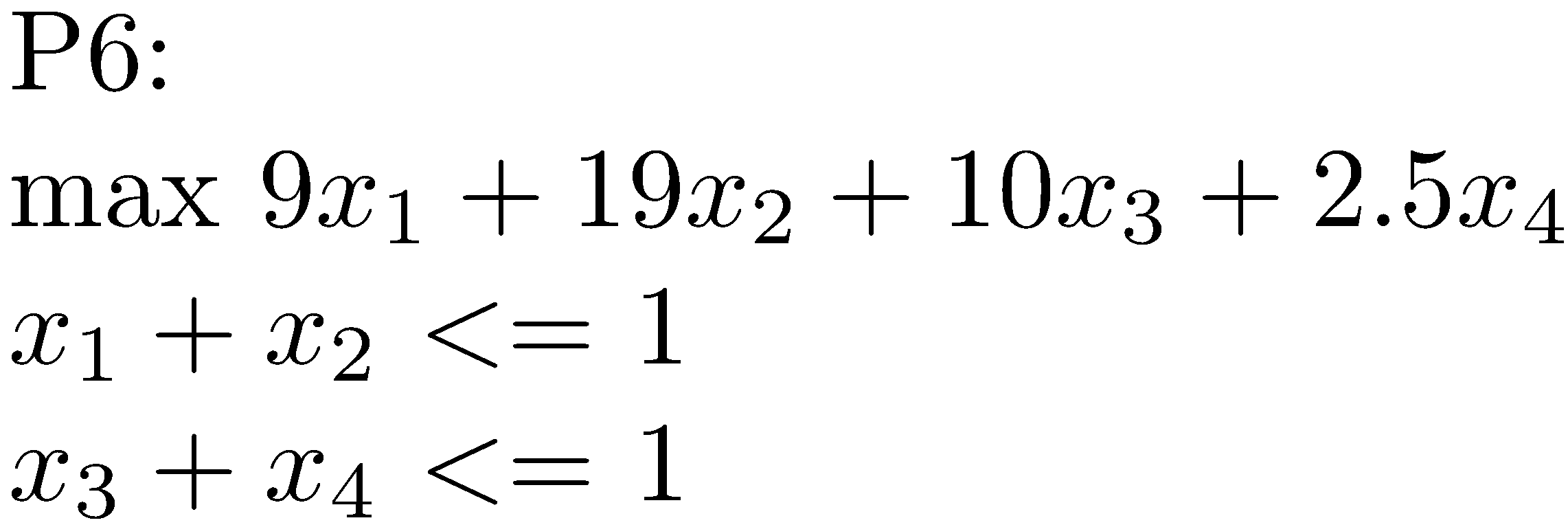 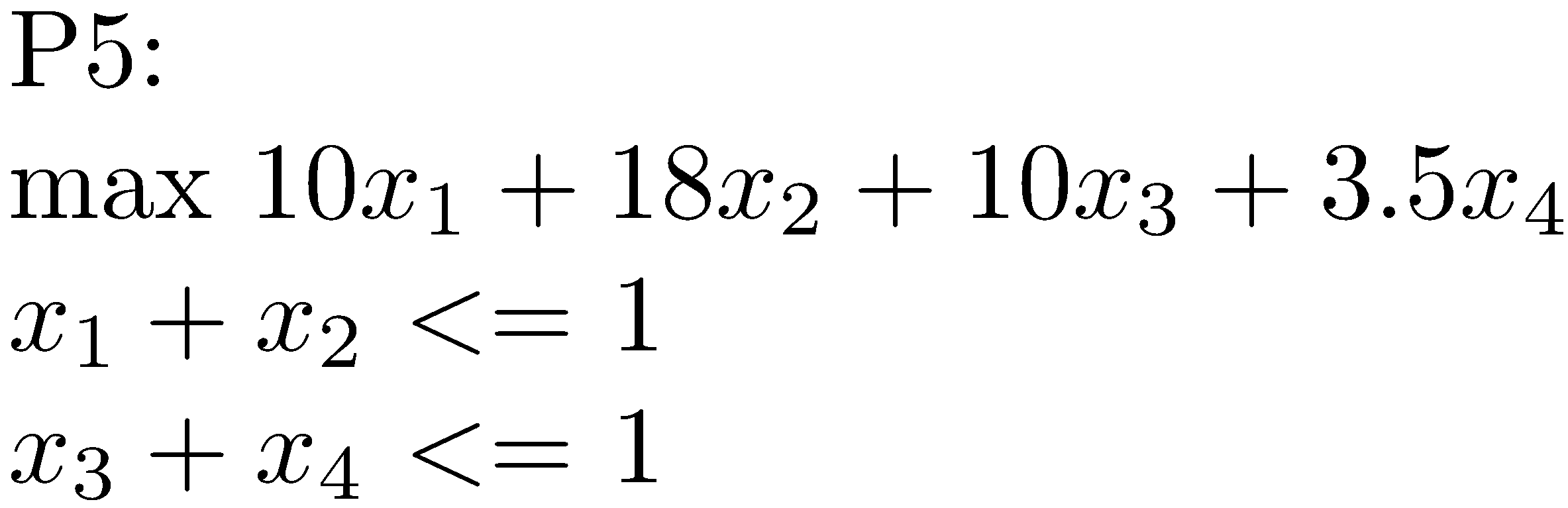 P6 has the same solution as P1 and P2
64
Exact Theorem 3
65
Approximation Theorem 2
Top-K Approximation:
Score the K most frequent solutions in the equivalence class of the ILP and return the highest scoring one
66
Equivalence Class
We define an equivalence class as the set of ILPs that have the same number of inference variables and the same feasible set.

Example: 





Only P1 & P2 are in the same equivalence class
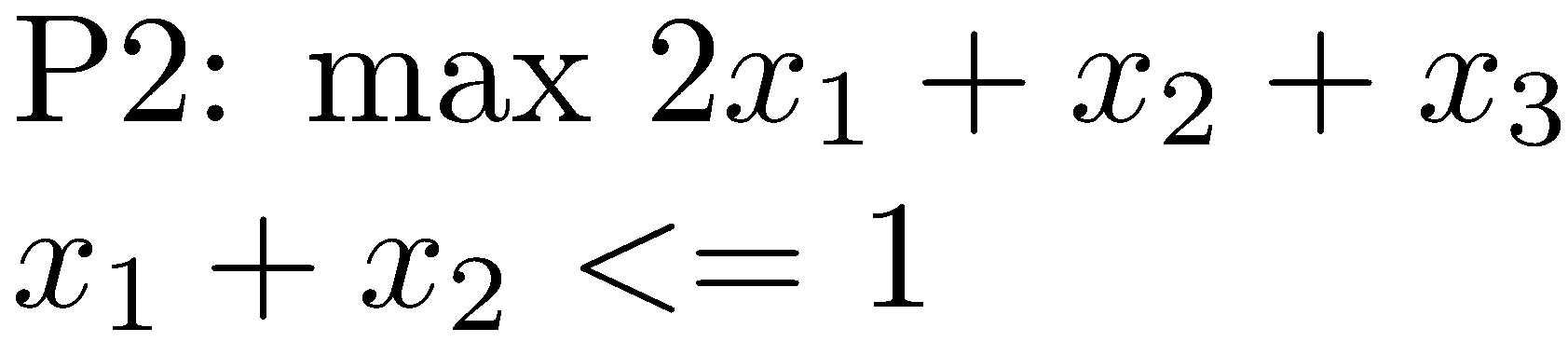 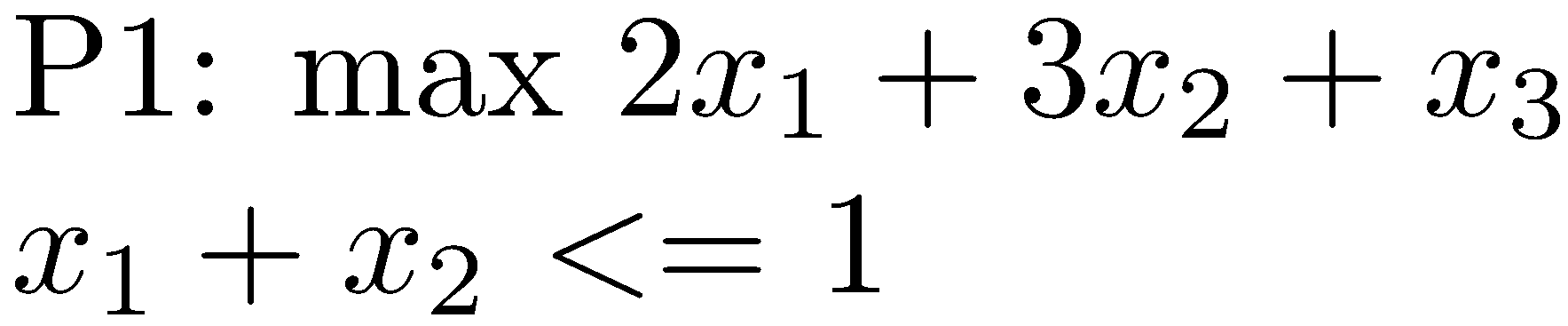 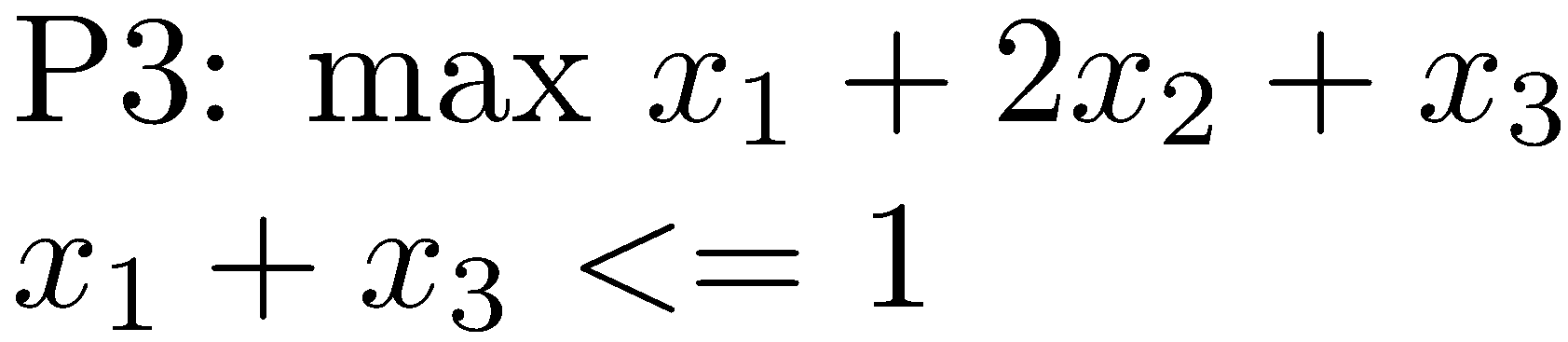 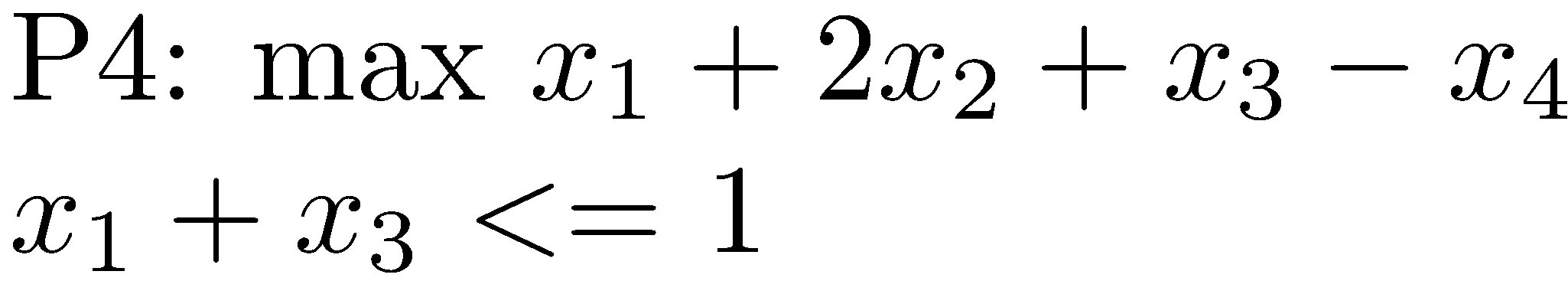 67